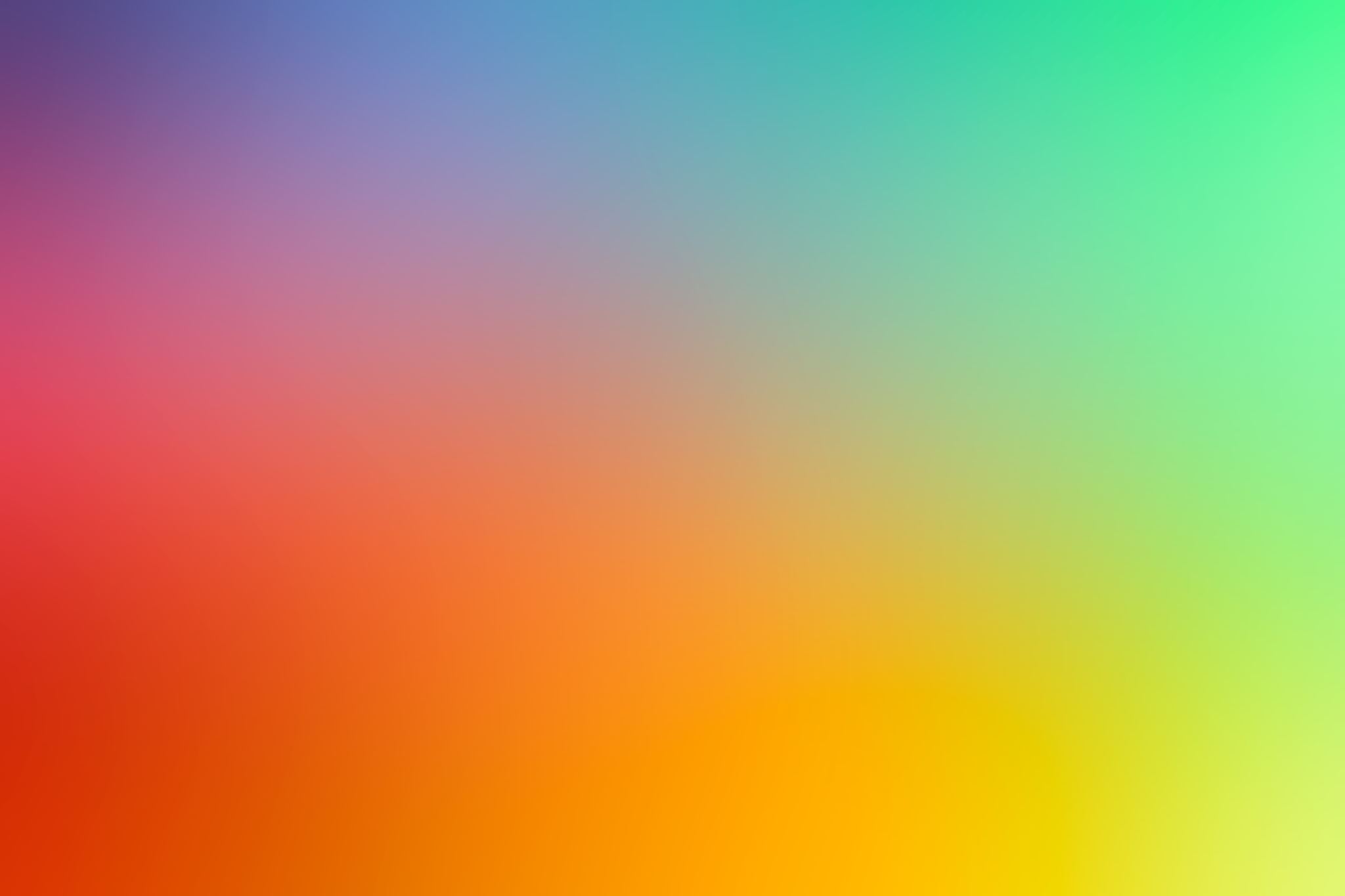 Edebi Çeviri
Çevireceğimiz Metinler
Her türden en az bir İngilizce bir Türkçe metin olmak üzere sırasıyla:
Öykü
Roman (sadece bölümler)
Tiyatro oyunu (sadece bölümler)
Şiir
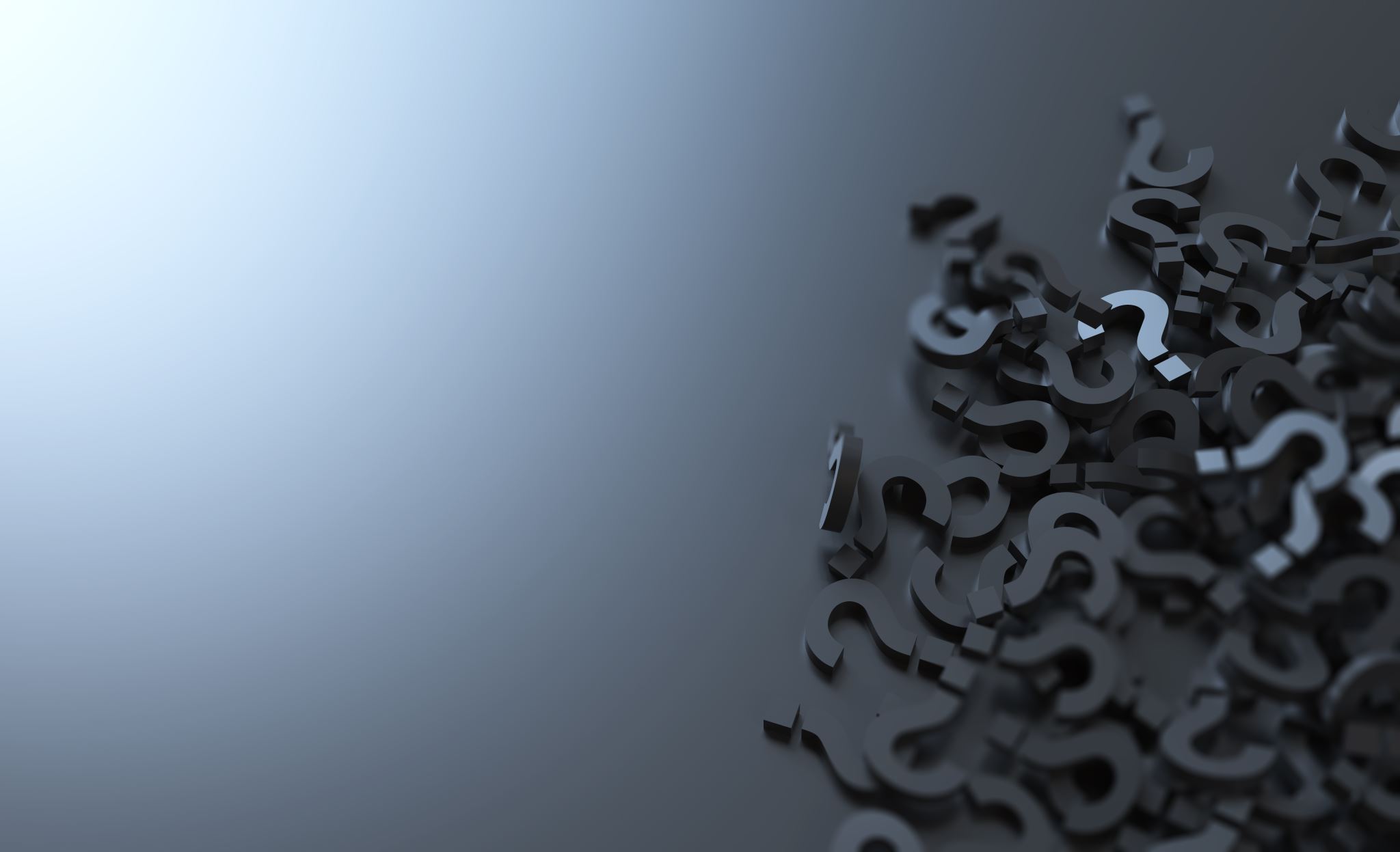 Genel Bilgiler
Çeviri Üzerine
Edebi Çeviri Üzerine
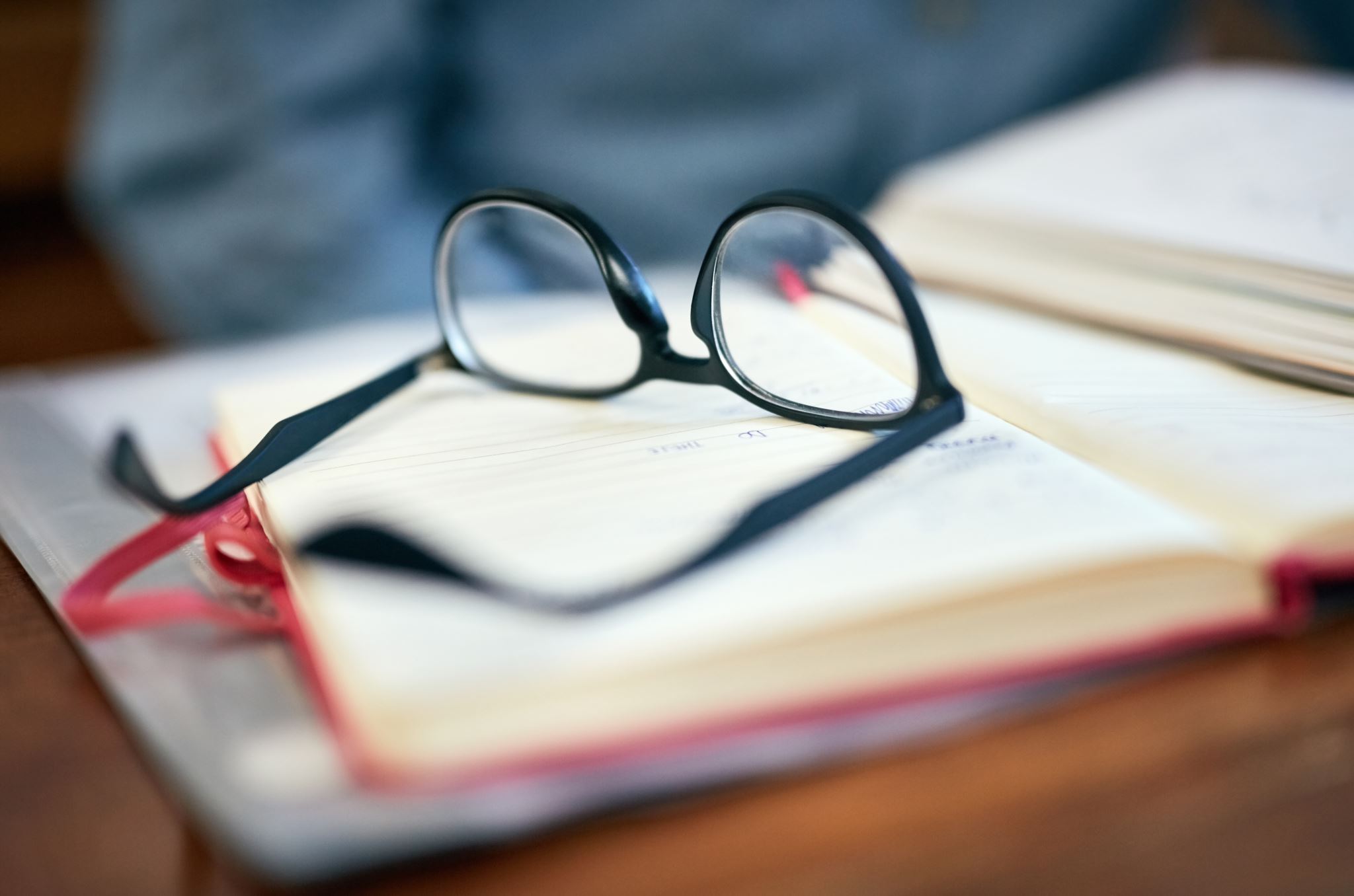 Kaynak:
Akşit Göktürk
Çeviri: Dillerin Dili
Yapı Kredi Yayınları 2010
Başarılı bir çeviri için çevirmenin
Biçim mi İçerik mi?
Sözcüğü Sözcüğüne Çeviri
Anlamın Çevirisi
Kaynak metnin biçimsel öğelerinin elden geldiğince korunarak aktarılması
kaynak metin yapılarının elden geldiğince, çeviri metin dilinin anlambilimsel, sözdizimsel, biçemsel işleyişine uydurulması